MAXIMISING cultural power WITH cinema
DCM x Burst Your Bubble 2024 research findings
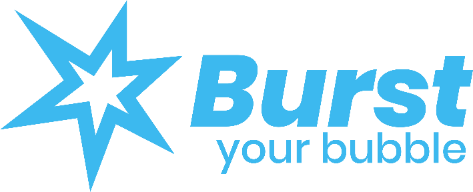 In the ERA OF ‘social’ media and post-covid, people are spending more time ALONE
Time spent alone has increased significantly since 2014 – most notably for young adults (16-34) which as increased by 47% in the last decade
Mean hours per day spent alone
Time spent alone since 2014 has increased by:
All Adults
+29%
16-34s
+47%
Source: IPA TouchPoints 2014-2023
THERE IS ALSO A SENSE of disconnection AND DISTANCE in society too
Again, a pattern particularly seen among the young adult (16-34) demographic with over half agreeing there’s distance from other people and ‘no sense of community anymore’.
% 16-34s agree with each statement
51%
(All Ads 47%)
56%
(All Ads 55%)
60%
(All Ads 55%)
Feel distant from other people
There is no sense of community anymore
Feel disconnected from the world around me
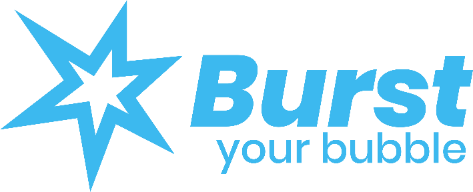 Source: DCM/Burst Your Bubble 2024
Base: UK Adults 16-54 (n=1,020), 16-34 (n=479)
73%
(All Ads 71%)
agree that events that bring people 
together are more important 
now than ever
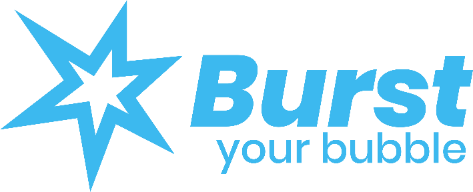 Source: DCM/Burst Your Bubble 2024
Base: UK Adults 16-54 (n=1,020), 16-34 (n=479)
THE SHARED NATURE OF CINEMAGOING MAKES IT MORE OF AN EVENT THAN JUST A ‘CHANNEL’
Over three fifths of cinemagoers agree their visit is a social occasion that’s about more than just the film – its event for people.
% Net agree
62%
71%
60%
Going to the cinema is about much more than the film – it’s a social occasion
Being part of a big audience enhances the experience
A sense of connection to others in the audience
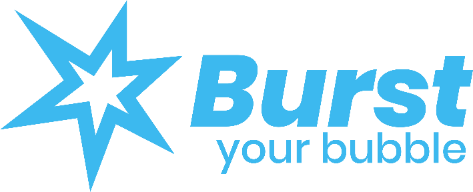 Source: DCM/Burst Your Bubble 2024
Base: Cinema goers last 4 weeks 16-54 (n=884)
Maximise shared viewing with cinema
As many other AV experiences are now watched alone, cinema continues to bring people together and provide brands with a co-viewing environment for their ad
% of viewing that is co-viewing
Source: Barb / TRP / 2023 / All devices + DCM, 2024 YTD
Everything signals
Investing in a premium, shared experience  channel such as cinema helps signal to the audience that your brand is also high quality and can also help validate price premium too for higher end products.
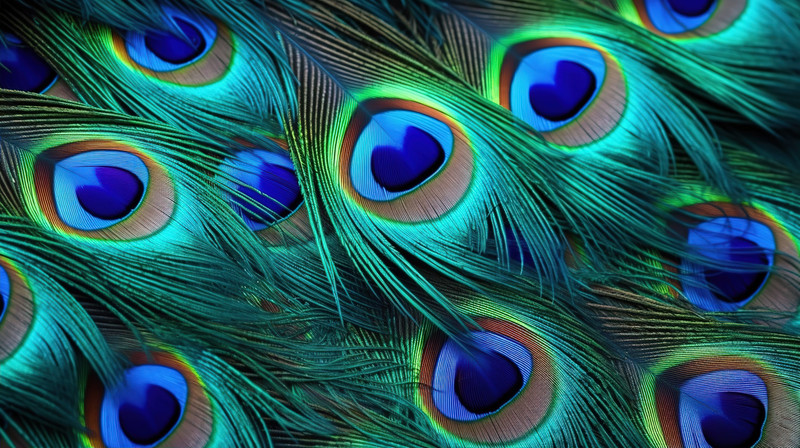 FITNESS SIGNALLING
Production values, big screens, premium content etc. signal financial strength and success for brands
SOCIAL SIGNALLING
Maximising perceptions of fame and ‘common knowledge’ about brands
HONEST SIGNALLING
The power of brands making a public promise (as opposed to a hyper personalised one) signals trust and fame
FITNESS
“I think for a brand to be advertising at the cinema, it's not going to be cheap to do so. I think it's only ever big brands are the ones that can afford it…” 
Male, 16-34
SOCIAL
“…It makes me think that lots of people must be buying or using their product because I think that just comes hand in hand with the brands that are able to advertise at the cinema.”
Male, 16-34
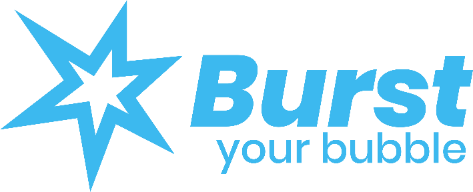 Source: DCM/Burst Your Bubble 2024
Base: UK Adults 16-54 (n=1,020), 16-34 (n=479)
Source: DCM/Burst Your Bubble 2024 Focus Groups
Maximise social and fitness signals with cinema
Research from Burst Your Bubble and EssenceMediacom shows how cinema advertising excels when it comes to deliver strong ‘social’ and ‘fitness’ signals for brands for the 16-34 audience.
Social Signal
Fitness Signal
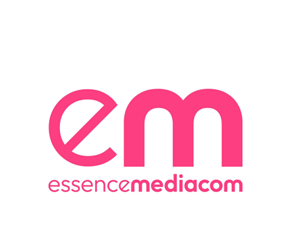 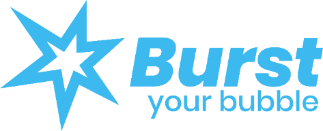 Source: Burst Your Bubble / EssenceMediacom, January 2024
Maximise cultural POWER with cinema
Being exposed to your ad in the premium, shared environment of cinema helps drive cultural values of your brand including associations with community, as well being able to drive fame and likeability.
Uplifts: Cinema exposed vs. no cinema exposure
+50%
+37%
+106%
uplift in association with community (bringing people together, inclusive)
uplift for 'If I use this brand, most people will think I have made a good choice’
uplift in association with universalism (broad minded, social justice etc)
+26%
+12%
+21%
uplift on 'High quality products and services’
uplift for 'everyone likes this brand’
uplift for 'everyone knows this brand’
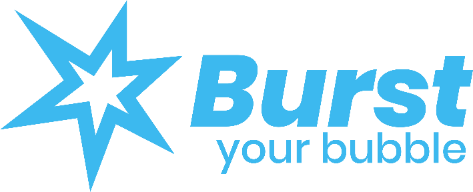 Source: DCM/Burst Your Bubble May-June 2024. Based on 5 recent campaigns - automotive, gaming, entertainment & leisure, retail, telecoms brands
the cultural power of cinema: summary
1
People have been spending increasing amount of time alone and feeling a sense of disconnection with community
2
Cinema – as a shared experience – can offer an antidote to this as an experience brings people closer together
3
Brands are utilise this to maximise their own cultural power – cinema delivers strong social and fitness signals about the stature of the brands shown on screen.
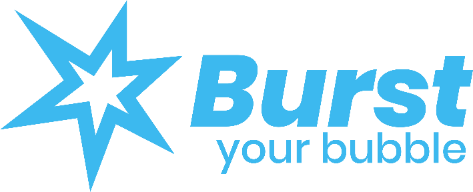